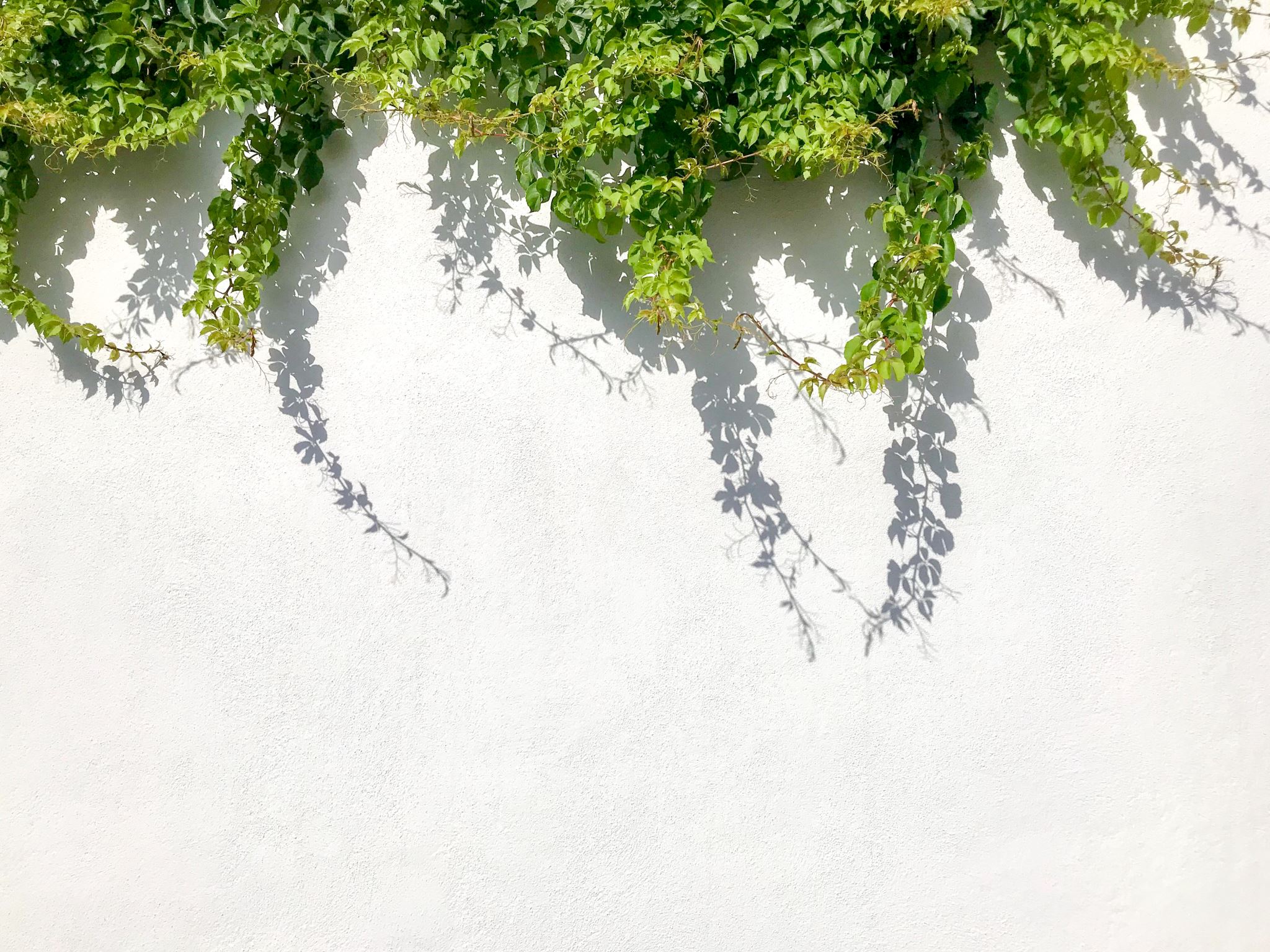 Enrichment – Internet of Trees
WeekSeven– Displaying Data
Today
Recap from last week –US
Let’s look at data - US
Data Exploration– YOU
Reminder - The Challenge
To gather data from trees on air quality around Clitheroe and the Local area to see what effect trees might have on air quality and to see how air quality varies
To find ways to make the data exciting for children in KS1 and KS2 and also to package that data in interesting ways for the local community
Add ins?
Anyone got anything to show / talk about?
Please put in chat now
From last week
Discrete
Continuous
One Construct – over time
One construct – over time
Many constructs - over time
Many constructs - averages
Tallying
Frequency Charts
Zooming in
Continous Data
Data that is gathered over points in time is contimuous – therefore – in our data we can show the VALUES of this data against times. 
In graphs – time is ALWAYS placed along the x axis – with values being on the y axis
X – across
Follow on work - optional
Continue with the work for the schools – think about where you can fit data into what you are doing
Look and learn what can be done with excel wrt. the data we seem to be able to catch